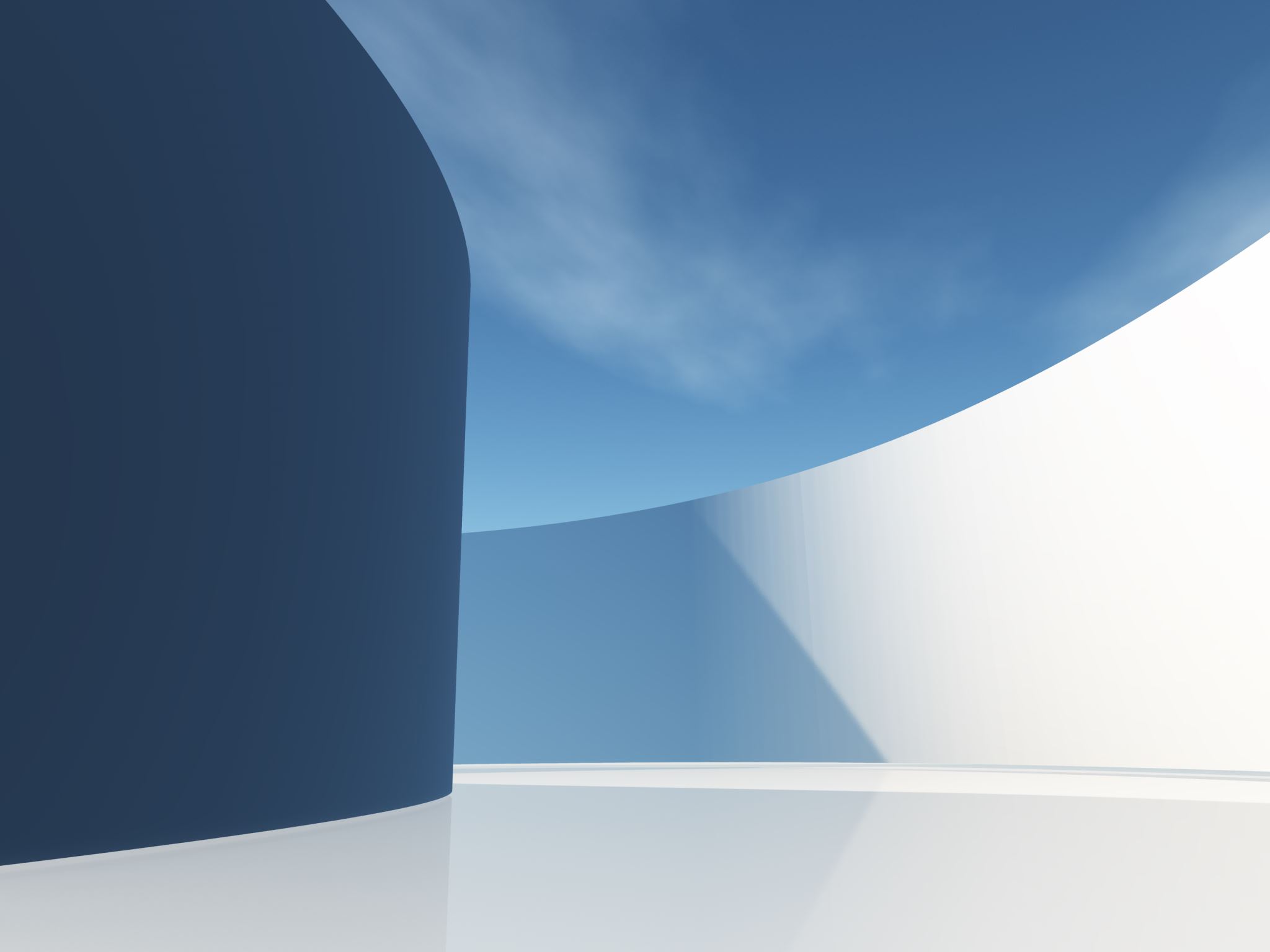 Szkoła Podstawowa nr 403 w Warszawieul. Kacpra Karlińskiego 601 – 262 Warszawa
Tel. 22 277 70 82
www.sp403.edu.pl
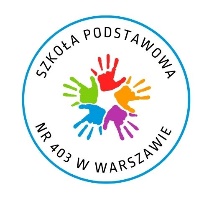 Oferta oddziału przedszkolnego
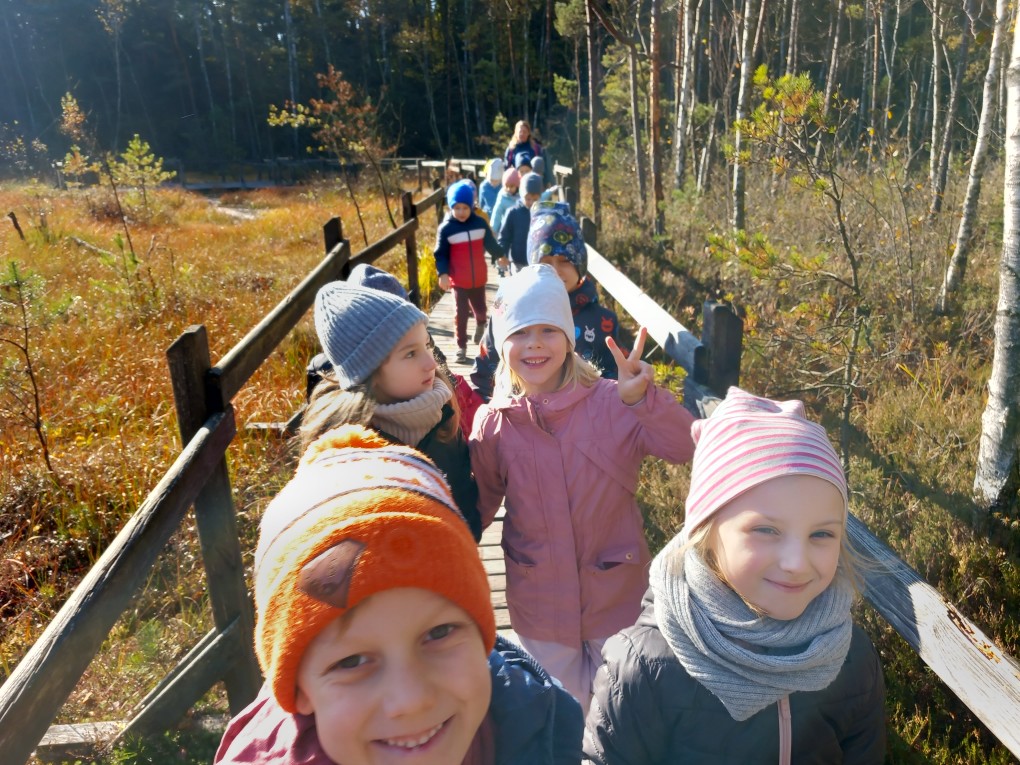 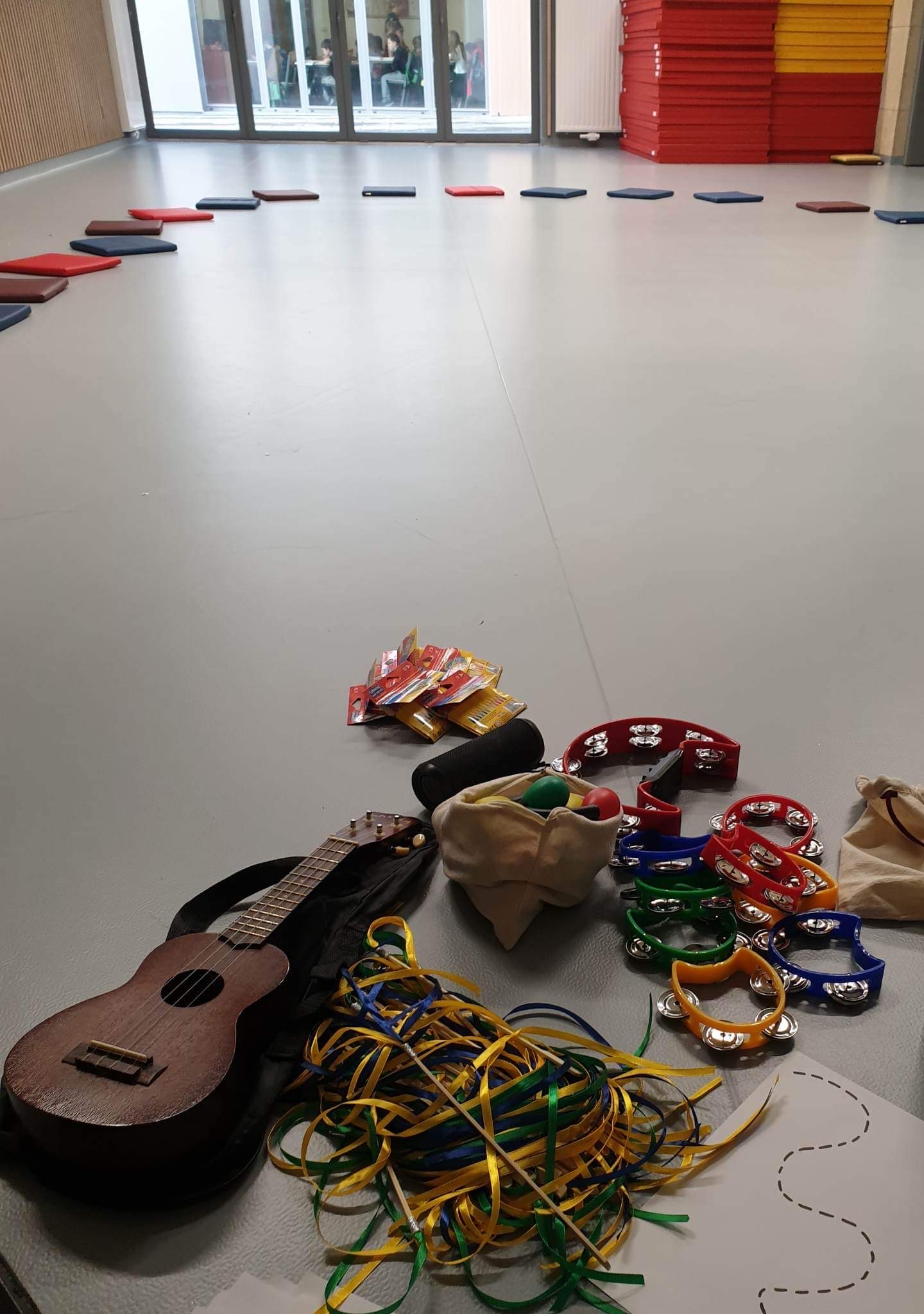 Oferta oddziału przedszkolnego
innowacje pedagogiczne;
wycieczki;
zajęcia muzyczne;
imprezy szkolne.
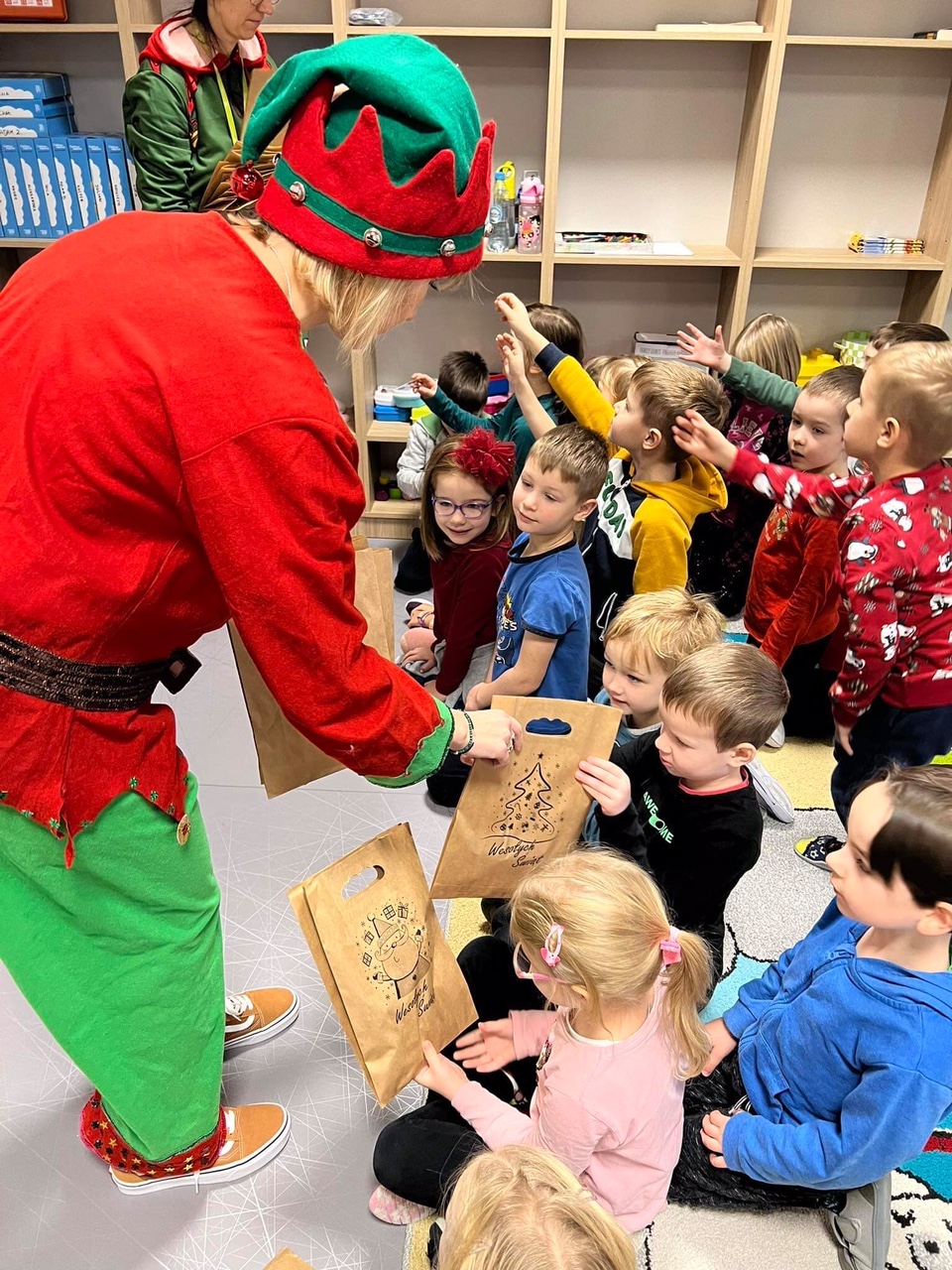 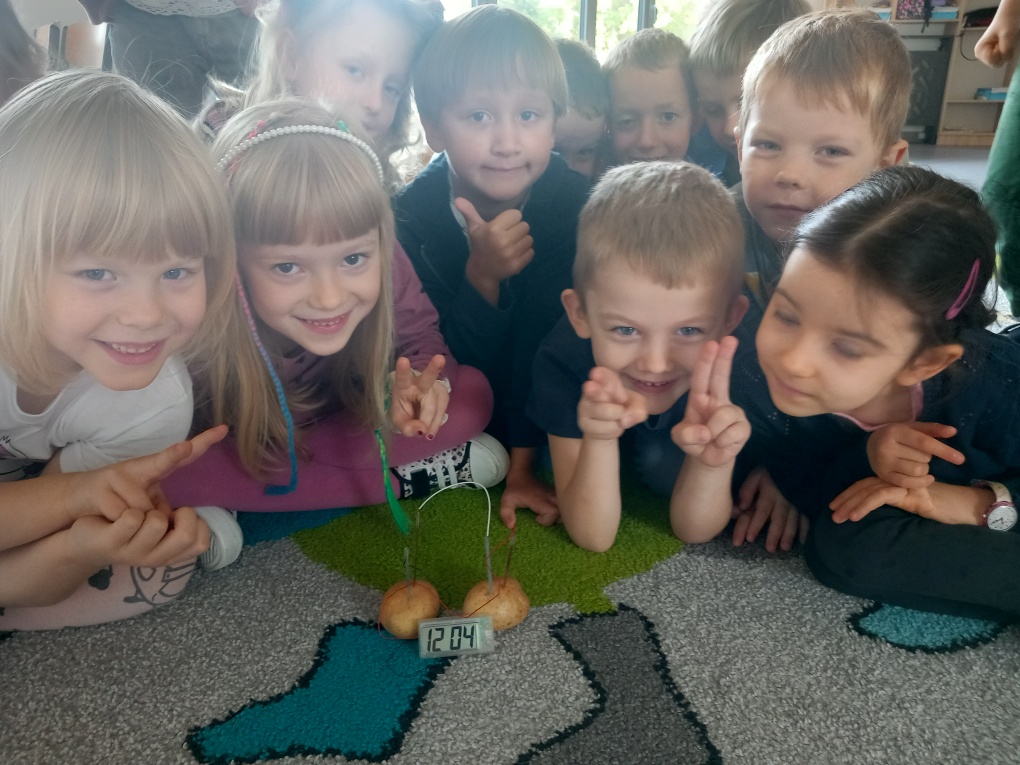 Specjalistyczna kadra
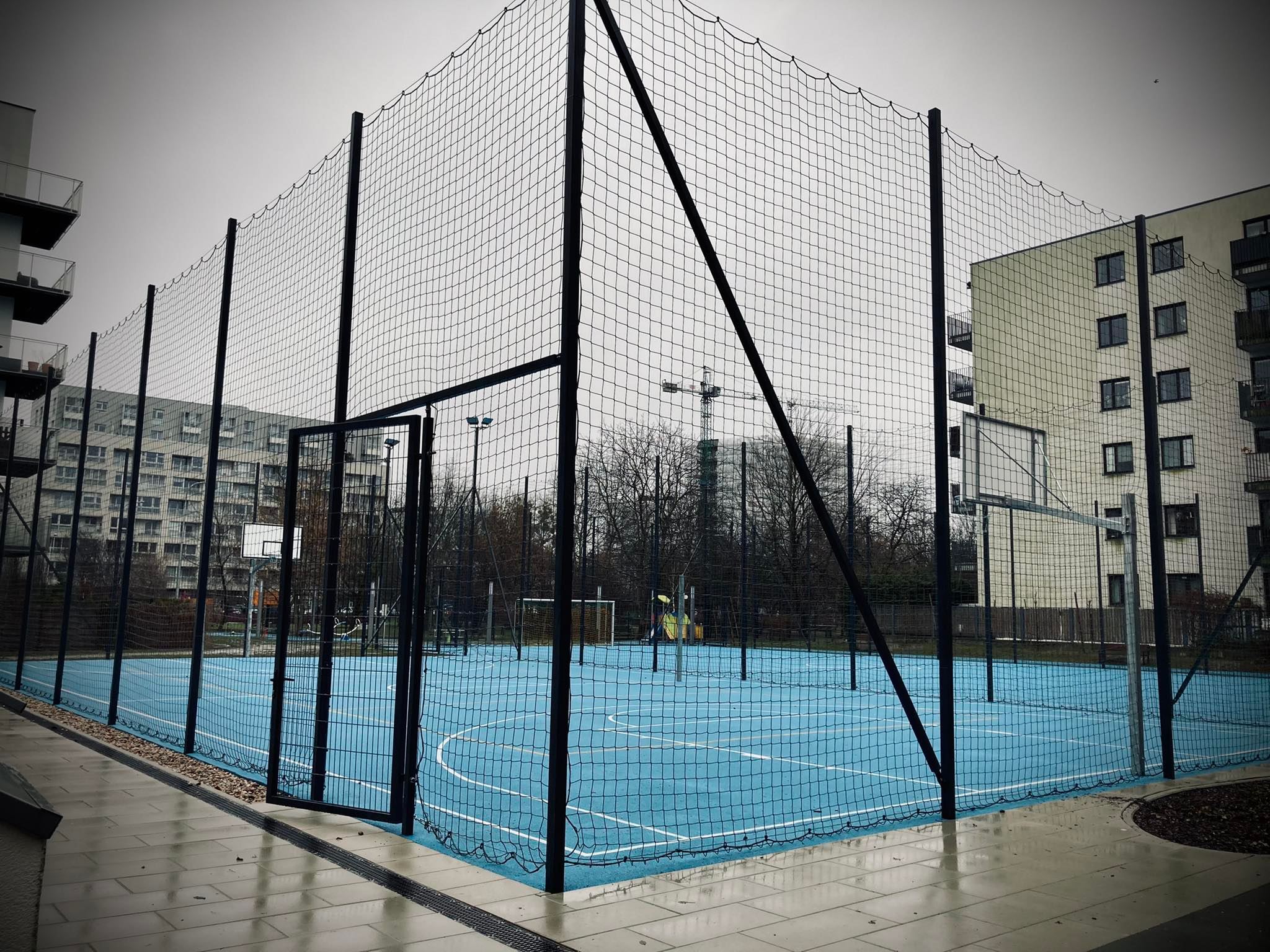 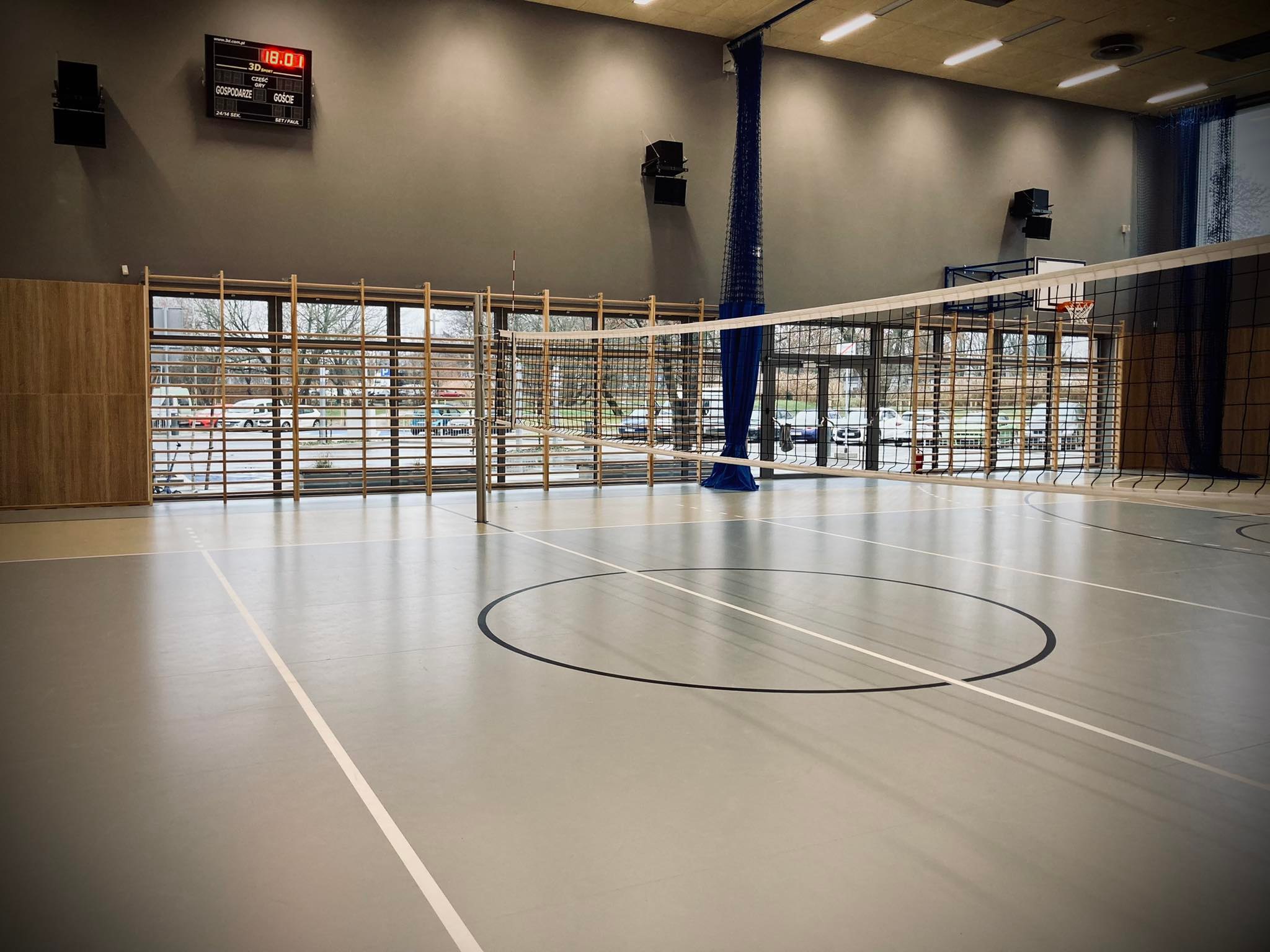 Nasza szkoła, to:
nowoczesne i przestronne wnętrza;
stołówka z pysznymi posiłkami;
duża sala gimnastyczna i boisko szkolne;
biblioteka;
sprzęt multimedialny w każdej sali.
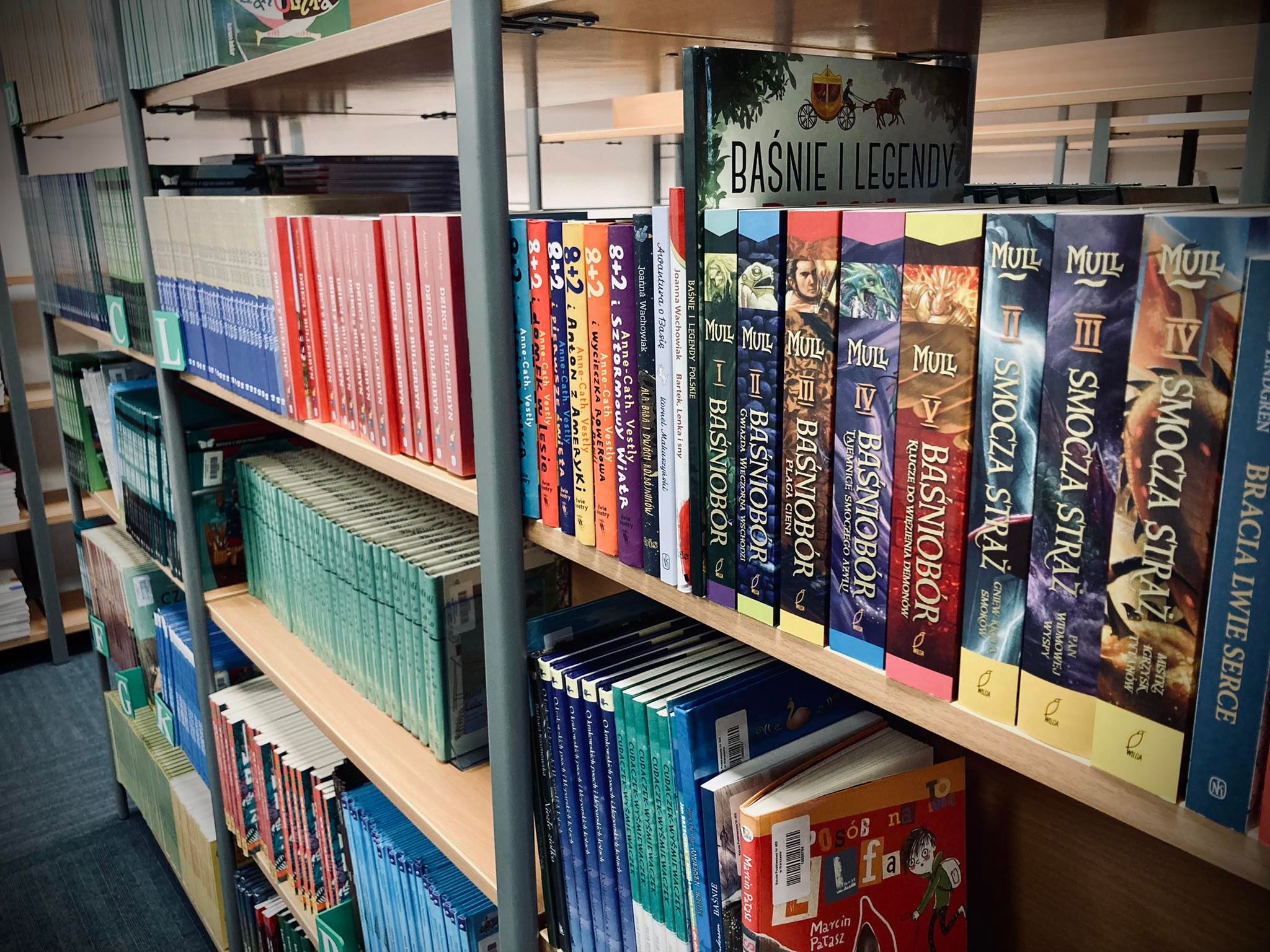 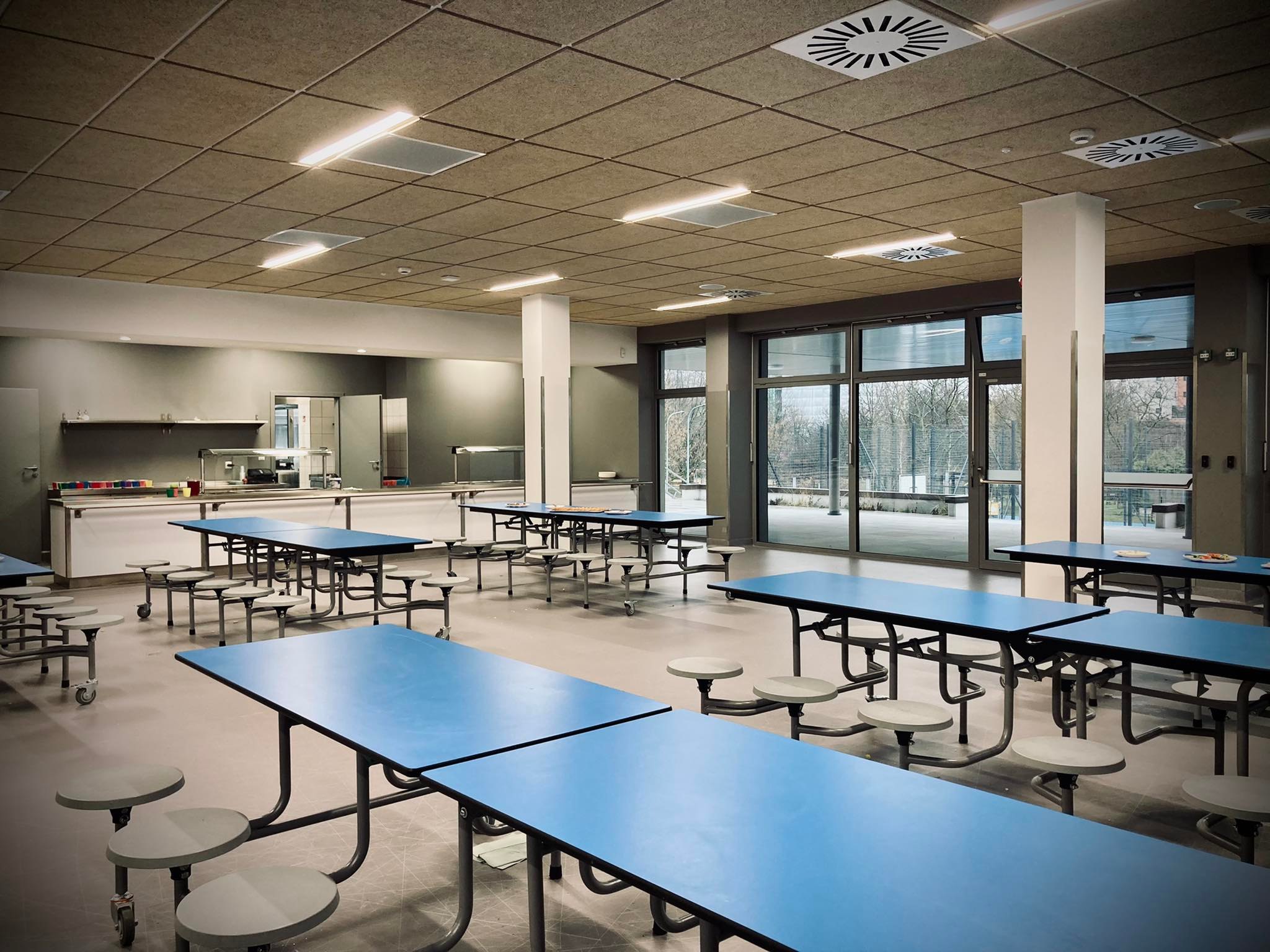 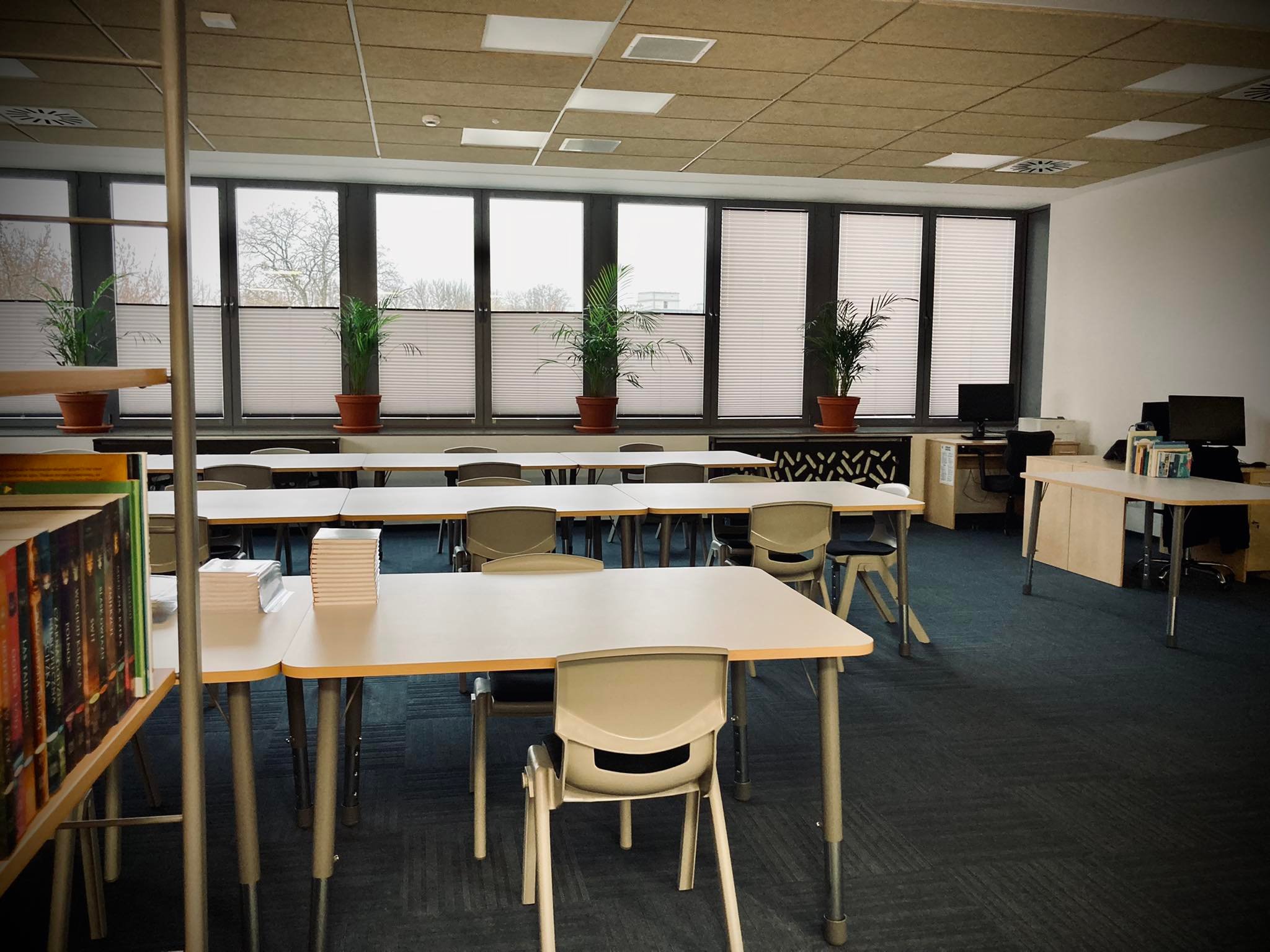 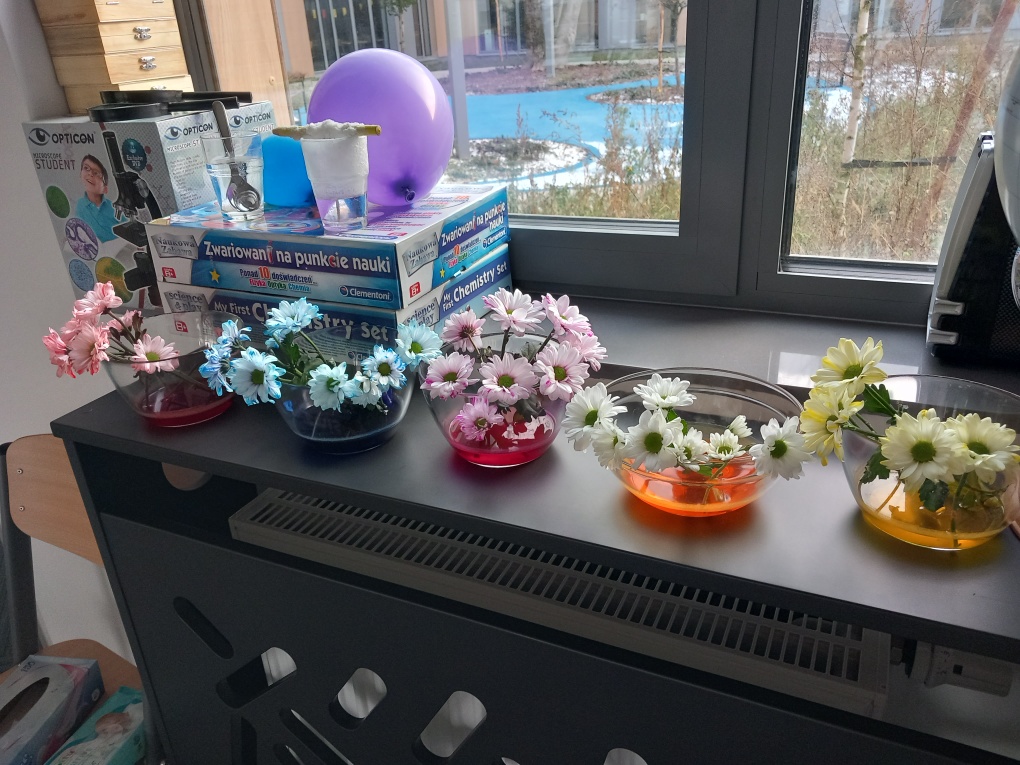 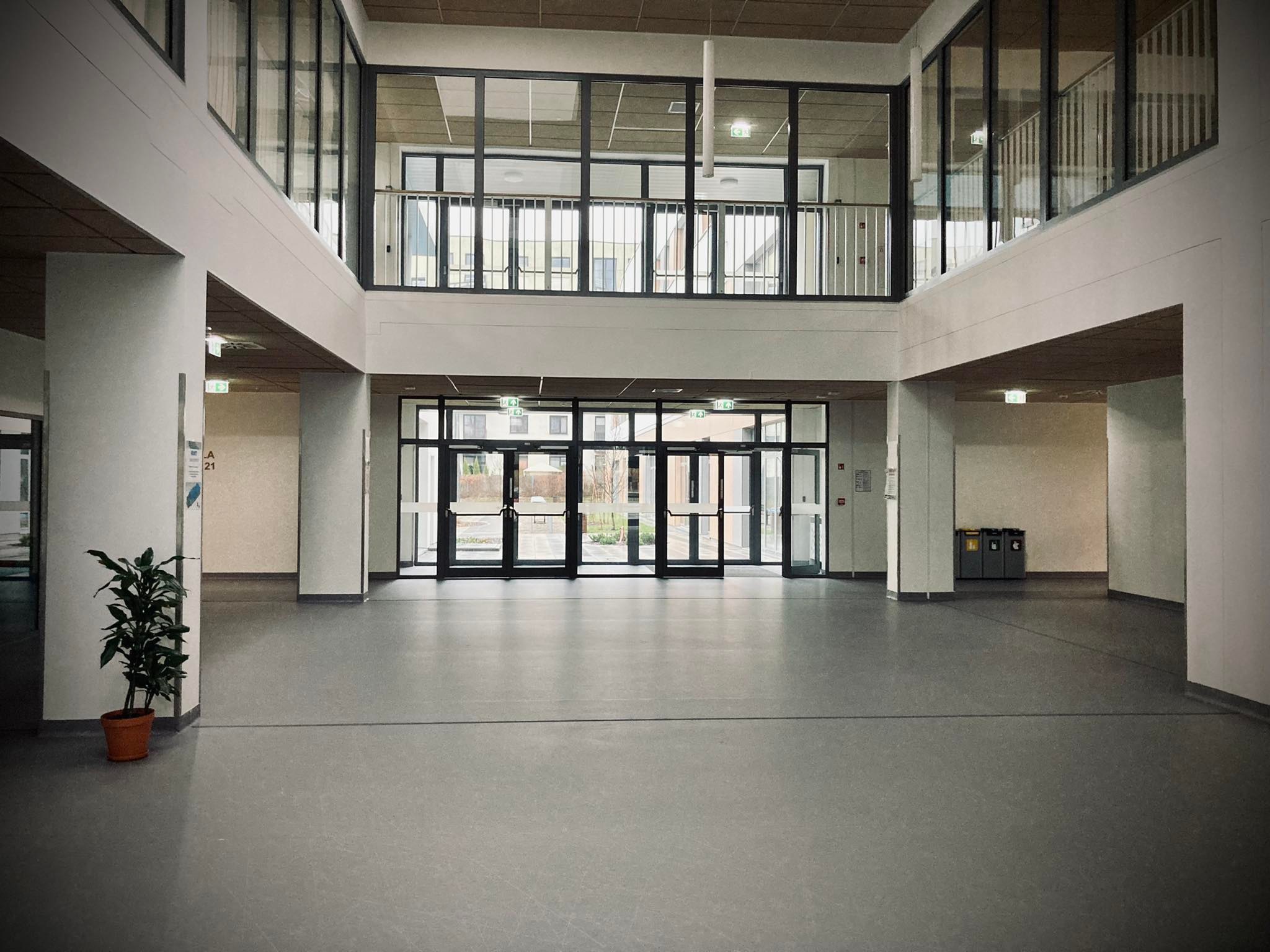 Zapraszamy do nas
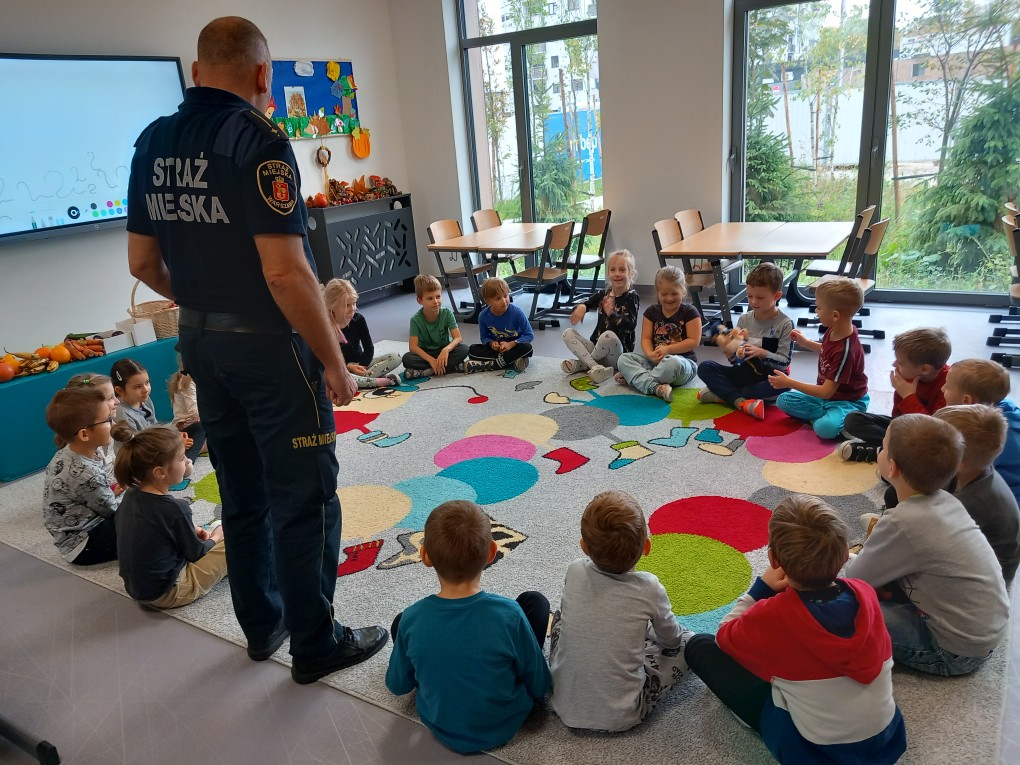 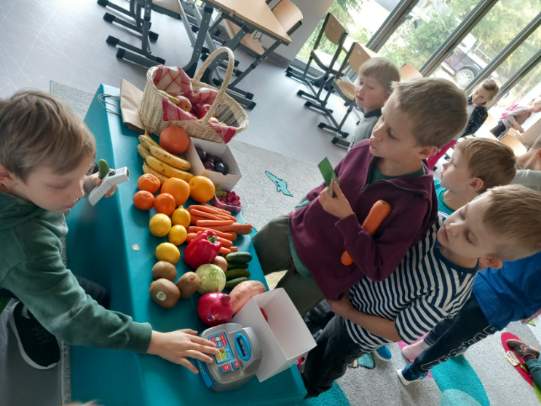 Zapraszamy do nas
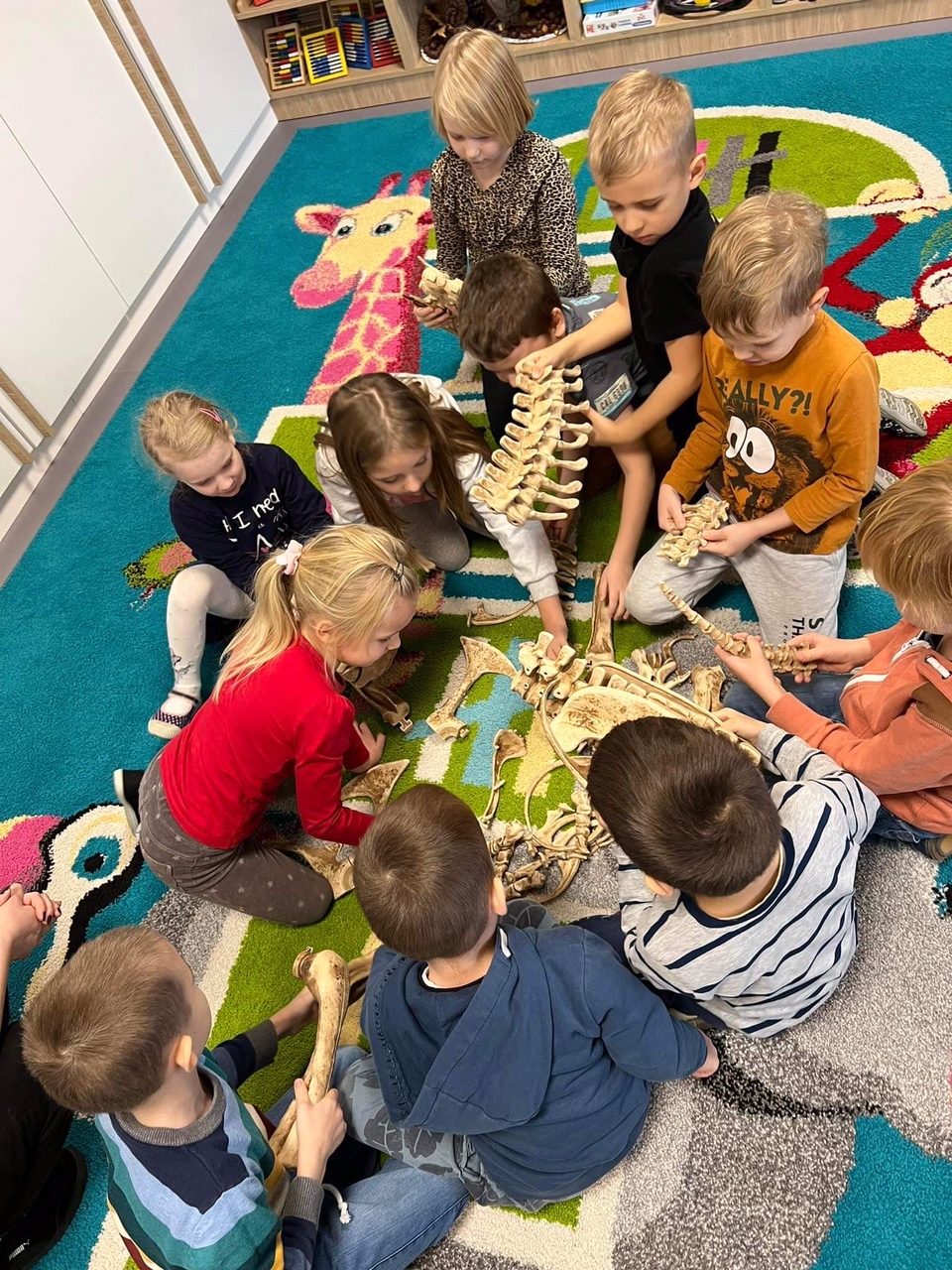 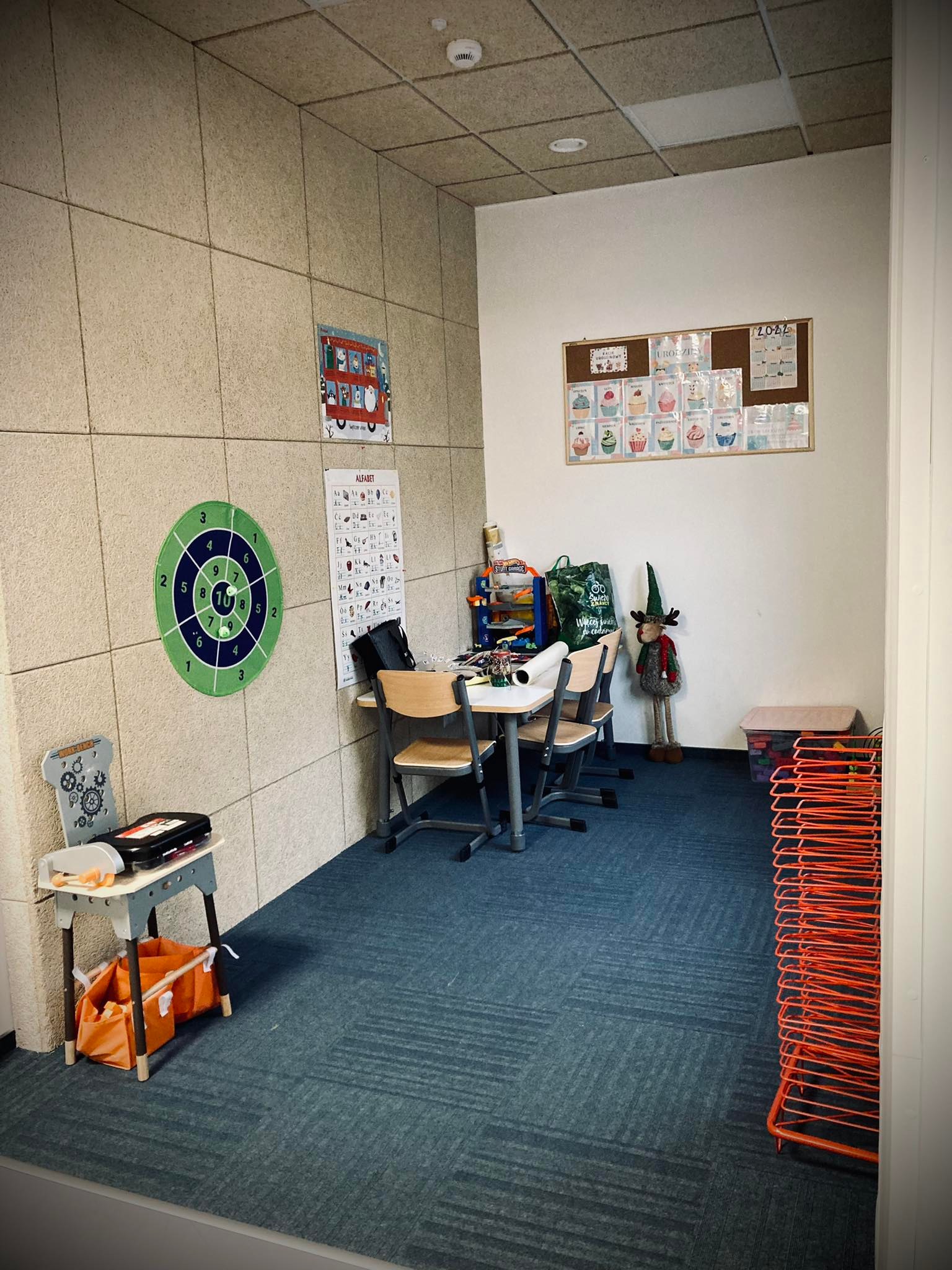 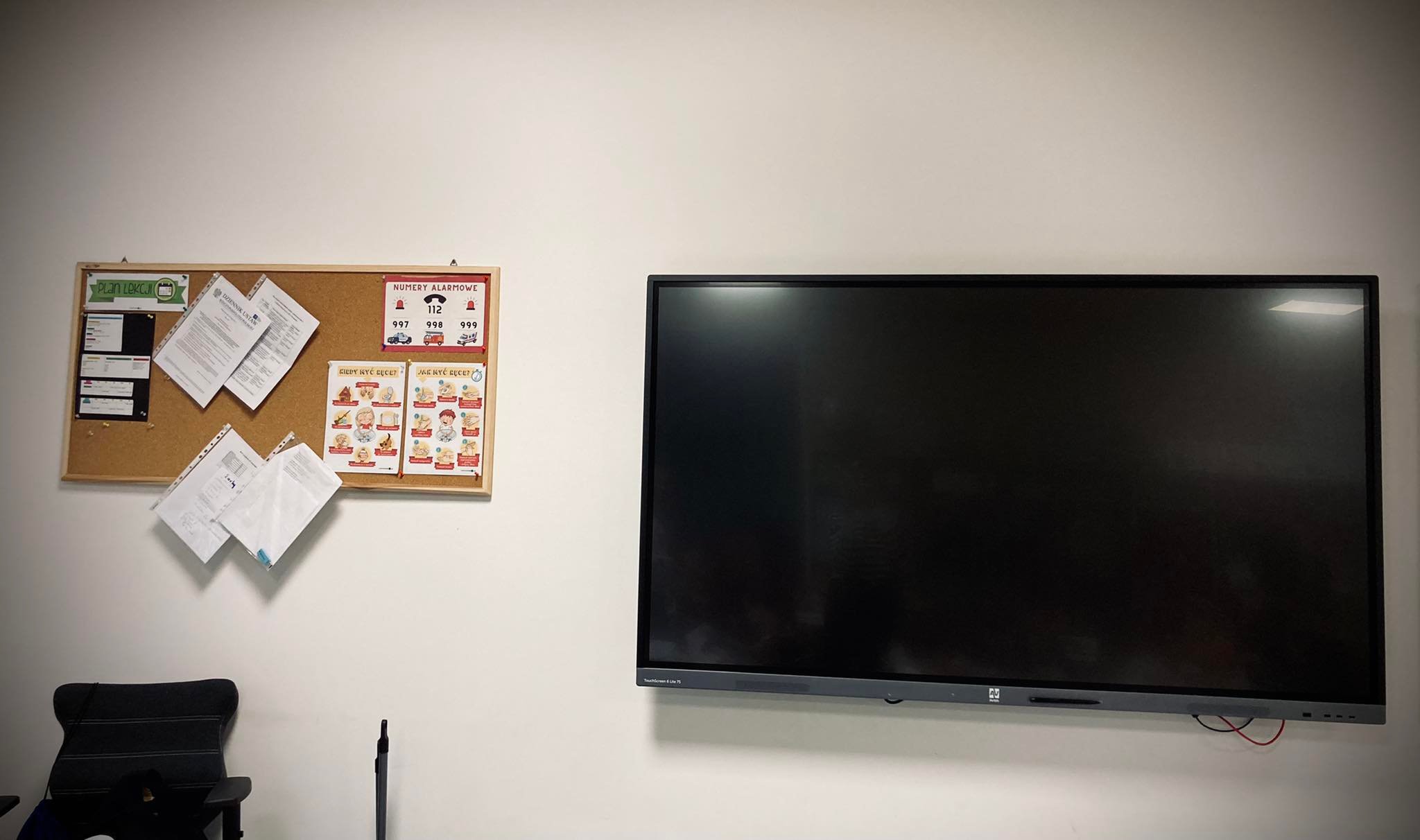